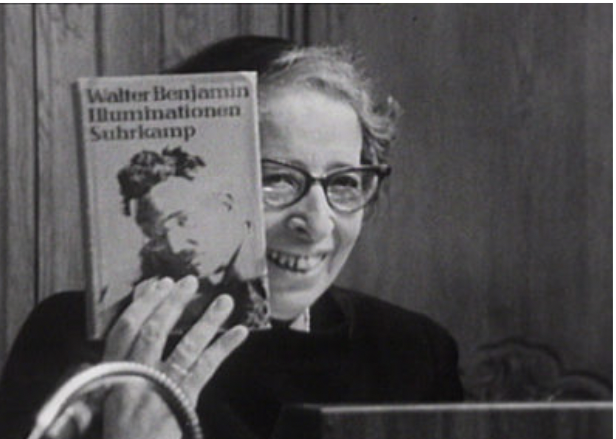 Benjamin, Arendtová, zlomení tradice
Opakování, 2021
Proti (sociálně demokratickému) pokroku
Již naše povzdechy nad tím, v jaké době žijeme, implikují představu pokroku, kterou chce Benjamin narušit a kterou označuje jako „sociálně demokratickou“. 
V čem tkví tato představa? Stále bude lépe, jsme v zásadě na dobré cestě a sociálními a technickými opatřeními zvládneme vše doladit. 
„Spasitel nové doby má jméno práce… Ve zlepšení práce… spočívá bohatství, jež nyní dokáže to, co dosud nevykonal žádný vykupitel“. Tento „vulgární pojem pokroku“ chce vidět jen pokrok v ovládnutí přírody, nikoli společenské úkroky zpět“ (312).
Máme představu, že dějiny jsou „řetězem událostí“. 
Ve skutečností jsou bouří, která kolem sebe metá trosky. 
O pojmu dějin, 2011, str. 311.
V mylně pojatém pojmu pokroku se míjíme s pojmem dějin i času. 
Benjamin útočí především na tzv. „prázdný čas“. Představujeme si dějiny jako růženec,  jehož jednotlivé kamínky probíhají našimi prsty. 
Z tohoto hlediska si můžeme položit otázku, jak to bylo „skutečně“, a každé události přiřadit objektivní místo.
Problémy
Dějiny píší vítězové, tudíž jsou zkresleny, a to tím, že se do nich nepromítá cena za úspěch: „neexistuje dokument kultury, který by zároveň nebyl dokumentem barbarství.“
Představa prázdného času je ještě v jiném ohledu zavádějící: Čas vždy chápeme jako naplněný očekáváním, jako emociálně prostoupený – jen na pozadí tohoto očekávání můžeme pocítit šok, překvapení. 
A navíc: Minulost závisí na pamatovávání (Erinnerung und Eingedenken), které je výkonem, a tudíž je minulost dozadu stejně tak otevřená jako je budoucnost otevřená dopředu. 
Ale: minulosti je vlastní zvláštní křehkost – lze na ni zapomenout, a tím zmizí.
Pokrok versus mesiášský čas
Proti představě „prázdného času“ klade Benjamin obraz „souhvězdí“, které se jeví jinak v závislosti na tom, odkud a kdy se na něj člověk dívá. Vidíme je jen, když předjímáme určitý celek. Takový celek můžeme předjímat z hlediska světské utopie, pak hovoříme o pokroku, ale můžeme rovněž pracovat s pojmem naplnění, vykoupení, což je náboženská alternativa. Ta pracuje především s momentem ne zdokonalování, ale přerušení.
Viz rovněž: „K myšlení patří nejenom pohyb myšlenek, nýbrž i jejich zastavení“ (315).
Právě okamžiky ztrát a bolestí jsou okamžiky mesiášské, tj. možnosti, jak dějiny, (= sérii katastrof) přerušit.
„Jak známo, židé měli zakázáno vyptávat se budoucnosti. Naopak tóra a modlitba je cvičily v pamatování. Tak ztrácela kouzlo budoucnost, jíž propadli ti, kteří si opatřují informace u věštců. Proto se ovšem budoucnost židům nestala homogenním a prázdným časem. Každá vteřina v ní totiž byla malou brankou, jíž mohl vstoupit mesiáš“ (316).
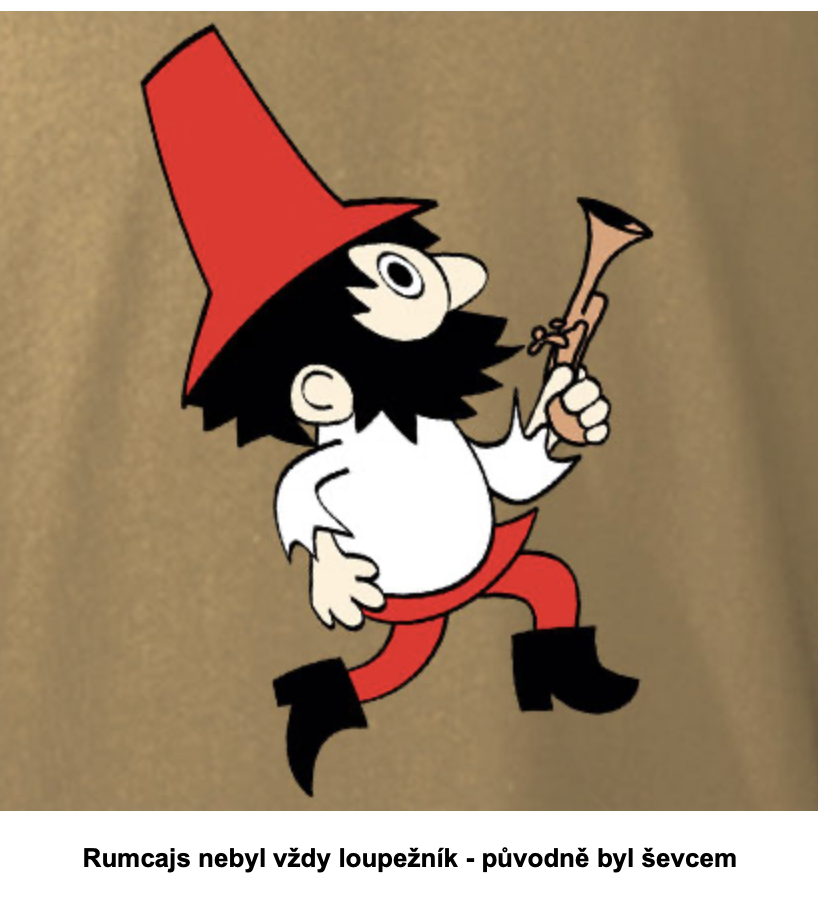 Arendtová o Benjaminovi: Der Perlentaucher
„Nakolik si předáváme minulost jako tradici, náleží jí autorita, nakolik se autorita ztvárňuje dějinně, stává se tradicí. Walter Benjamin věděl, že zlom v tradici a ztráta autority jsou nenapravitelné. Vyvodil z toho závěr, že je třeba najít nové cesty pro zacházení s minulostí. V tom se stal mistrem svého řemesla. Všiml si, že na místo tradování minulosti nastupuje citovatelnost a na místo její autority strašidelná moc usídlit se v přítomnosti a připravit ji o falešný mír bezmyšlenkovité zahleděnosti do sebe sama. ‚V mém díle sehrávají citáty úlohu loupežníků u cesty. V plné zbroji vystartují a zahaleče připraví o přesvědčení.‘“
https://www.merkur-zeitschrift.de/hannah-arendt-walter-benjamin-iii/
Co „cituje“ Arendtová z Benjamina?
zájem o vypravěčství coby moc, která konstituuje význam
důraz na myšlení coby zastavení
důraz na rozlomení či spíše zlomení tradice
důraz na to, že katastrofa nenadchází, spíše uprostřed ní stojíme
totalitní myšlení směřuje ke zničení minulosti
pracuje s možností „nové“ minulosti
„Nepopiratelná ztráta tradice v moderním světě nemusí ještě nutně znamenat ztrátu minulosti, neboť tradice a minulost nejsou v žádném případě totéž, jak nás přesvědčují ti, kdo tradici uctívají, i ti, kdo jsou proti ní, kdo věří v pokrok. Je celkem lhostejné, že prví na přítomný stav věci naříkají a druzí si k němu naopak gratulují. Se ztrátou tradice jsme ztratili i nit, která nás bezpečně vedla širými prostorami toho, co již pominulo, která byla poutem každé další generace k nějakému předem určenému aspektu minulosti. Mohlo by se tudíž zdát, že teprve nyní se nám minulost otevře dosud nepoznaným způsobem a řekne nám to, co ještě nikdo nebyl s to zaslechnout.“
Hannah Arendtová, Mezi minulostí a budoucností, 2019, str. 104.
Pokrok a zkáza
„Tento proces nikdy nekončící akumulace moci nutné k ochraně nikdy nekončící akumulace kapitálu určil pokrokovou ideologii konce devatenáctého století a předznamenal nástup imperialismu. Nikoli naivní falešná představa o neomezeném růstu vlastnictví, nýbrž jasná představa o tom, že akumulace moci je jedinou zárukou stability takzvaných ekonomických zákonů, učinila pokrok nevyhnutelným. Představa pokroku v osmnáctém století, jak byl chápán v předrevoluční Francii, obsahovala kritiku minulosti jakožto prostředku k ovládnutí přítomnosti a ke kontrole budoucnosti; pokrok vrcholil emancipací člověka. Avšak tato představa měla mnoho společného s nekonečným pokrokem buržoazní společnosti, která nejen nechtěla svobodu a autonomii člověka, ale byla připravena obětovat všechno a všechny domněle nadlidským zákonům dějin. ‚To, čemu říkáme pokrok, je onen vítr, který unáší posla dějin neodvratně do budoucnosti, k níž on se obrací zády, zatímco před ním se tyčí až k nebi hromada zřícenin.‘“
Arendtová, Původ totalitarismu, Praha 2013, str. 226 n.
Spolu s Benjaminem byla Arendtová přesvědčena, že naším úkolem je zlomit domněle železnou nutnost pokroku a rozevřít dějiny, anebo je dokonce, jak píše Benjamin, ukončit. 
Podle Arendtové se občas některé generace nacházejí v bublinách, v prostoru času – staré pominulo, nové se neustavilo. Nacházejí se v historickém „no man’s land”.
„Protože minulost už budoucnost neosvěcuje,“ říká Tocqueville, „tápe duch v temnotách.“
Citováno třeba: Mezi minulostí a budoucností, str. 13.
Podle Arendtové netkvěl Benjaminův zájem o citování v touze uchovat minulost, ale v nespokojenosti s přítomností. Pro Benjamina sehrávají citace dvojí funkci. 
Citace jsou koncentrátem ducha doby.
Právě proto, že citace jsou vytrženy z kontextu, narušují tok myšlení v přítomnosti.
Jsou to poslové z jiné doby. Fragmentární povaha citace vytváří podobný efekt (byť v menším měřítku) jako mesiášský čas. Citace totiž zarazí tok času a vytváří mezeru, což umožňuje nový vztah k minulosti (což je přirozeně základem našeho vztahu k přítomnosti a budoucnosti).
Tradice a moderní věk
„Počátek je, slovy Jacoba Burckhardta, jako ‚základní akord‘, který od té chvíle zní v nekonečných modulacích celými dějinami západního myšlení.
Bezděčná poznámka, kterou Platón učinil ve svém posledním dialogu, že ‚počátek je jako bůh, který dokud dlí mezi lidmi, vše zachraňuje‘, platí i pro naši tradici; dokud byl její počátek naživu, tato tradice skutečně dokázala všechno zachraňovat a uvádět v harmonii. Ze stejného důvodu ovšem ve chvíli, kdy dospěla ke svému konci, začala působit destruktivně – a to necháváme stranou následující zmatek a bezmocnost, které zavládly, když tradice skončila, a dodnes v nich žijeme“ (24).
A práce stvořila člověka…
„Marxova filosofie ve skutečnosti ani tak neobrací vzhůru nohama Hegela, jako spíše převrací celou tradiční hierarchii myšlení a jednání, rozjímání a práce, filosofie a politiky. Nejzásadnější roli mezi nimi sehrává tvrzení, podle něhož ‚práce dokonce vytvořila člověka‘“ (27).
„Marx tudíž zpochybňuje tradičního Boha, tradiční hodnocení práce a tradiční velebení rozumu“ (28).
ἄνευ λόγον
„Protože násilná činnost a nucená práce jsou si podobné tím, že pro svou účinnost nepotřebují řeč, barbaři a otroci jsou ἄνευ λόγον, nežijí jeden s druhým v první řadě prostřednictvím řeči. Práce byla pro Řeky v podstatě nepolitickou, soukromou záležitostí, avšak násilí bylo příbuzné kontaktu s jinými lidmi, třebaže v negativním smyslu, a takový kontakt vytvářelo. 
Marxova oslava násilí v sobě proto zahrnuje konkrétnější popření samotného λόγος, řeči, od něj diametrálně odlišné a tradičně nejlidštější formy styku. Marxova teorie ideologických nadstaveb tudíž vposledku spočívá na protitradičním nepřátelství, které pociťoval vůči řeči, a s ním spojené oslavě násilí“ (str. 29).
„Naše tradice politického myšlení začala, když Platón objevil, že filosofické zkušenosti je nějakým způsobem vlastní odvrátit se od obyčejného světa lidských záležitostí; skončila, když z této zkušenosti nezůstalo nic víc než opozice myšlení a jednání, jež připravuje myšlení o jeho skutečnost a jednání o jakýkoli význam, takže jedno i druhé činí nesmyslnými“ (str. 31).
„Konec tradice nutně neznamená, že by tradiční koncepty ztratily svou moc nad lidskou myslí. Právě naopak, někdy se zdá, jako by moc otřepaných konceptů a kategorií začala být o to tyranštější, že tradice ztrácí svou živoucí sílu a paměť jejích počátků se vytrácí. Může se dokonce stát, že se její donucovací moc v plné míře projeví teprve poté, co tradice dospěla ke svému konci, a lidé se už proti ní dokonce ani nebouří“ (32).
Zlom v naší tradici
„Totalitární nadvláda jako zavedená skutečnost, které v její bezprecedentnosti nelze porozumět pomocí obvyklých kategorií politického myšlení a jejíž ‚zločiny‘ se nedají soudit tradičními morálními měřítky ani trestat právním rámcem naší civilizace, přervala spojitost západních dějin. Zlom v naší tradici je už teď dokonanou skutečností. Nejde o výsledek něčí vědomé volby, ani o věc nějakého dalšího rozhodování.“
Dobro je hodnotou
„Ničivá zkomolení tradice byla bez výjimky způsobena lidmi, kteří zažili něco nového a téměř okamžitě se to pokoušeli zdolat a interpretovat jako něco starého“ (34).
„Nietzscheovo znehodnocení hodnot, právě tak jako Marxova pracovní teorie hodnoty, vyvstává z neslučitelnosti mezi tradičními „idejemi“, jež byly jako transcendentní jednotky používány k rozpoznání a poměřování lidských myšlenek a činů, a moderní společností, která všechna taková měřítka rozpustila do vztahů mezi svými příslušníky a ustavila je jako funkční ‚hodnoty‘. Hodnoty jsou společenskými výrobky, které samy o sobě nemají žádný význam, nýbrž stejně jako ostatní výrobky existují pouze ve věčně se měnící relativitě společenských styků a obchodu“ (38).
„Dobro tudíž ztrácí svůj charakter ideje čili měřítka, podle něhož se dá poměřovat a poznávat, co je dobré a co špatné, a stává se hodnotou, která se dá vyměňovat za ostatní hodnoty, jakými jsou například účelnost či moc.“
Moderní vzpoury – dominance produktivity
„Proti údajným abstrakcím filosofie a filosofického konceptu člověka jako animal rationale chce Kierkegaard postavit svou obhajobu člověka konkrétního a trpícího, Marx potvrzuje, že lidskost člověka spočívá v jeho produktivní a činné síle, na své nejzákladnější úrovni nazývané síla pracovní, a Nietzsche trvá na produktivitě života, na lidské vůli a na vůli k moci“ (41).
Vědomí temnoty
„Tyto hodnoty jsou ve své směnitelnosti a zaměnitelnosti jedinými „idejemi“, které „zespolečenštělým lidem“ ještě zůstaly (a jimž dokáží rozumět). Jsou to lidé, kteří se rozhodli nikdy neopustit to, co pro Platóna bylo „jeskyní“ každodenních lidských záležitostí, a nikdy se sami neodvážili do světa a do života všudypřítomnou funkcionalizací moderní společnosti dost možná připraveného o jeden z jeho nejzákladnějších rysů – o schopnost vzbuzovat úžas nad tím, co je tak, jak to je. Marxovo politické myšlení tento navýsost skutečný vývoj odráží a předjímá. Tím, že Marx obrátil tradici vzhůru nohama v jejím vlastním rámci, se Platónových idejí ve skutečnosti nezbavil, přestože si uvědomoval zatemnění čistého nebe, na němž se tyto ideje, jakož i mnohé další, co tam přebývá, staly kdysi pro lidské oči viditelnými“ (46).